Test N°6
Attention : vous avez droit entre 
10 et 30 secondes par calcul
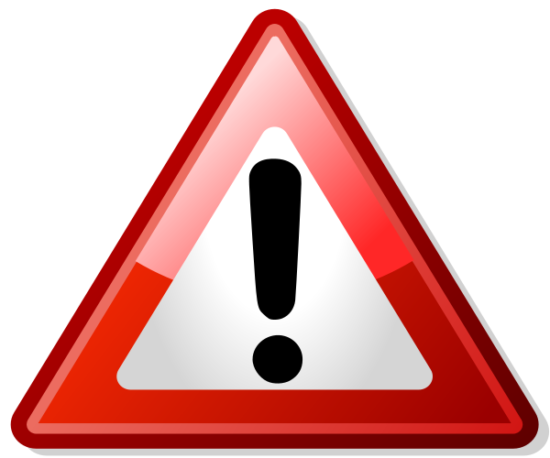 CALCUL 1
9  7
CALCUL 2
 8  6
CALCUL 3
9  ( 5)
CALCUL 4
 7  ( 6)
CALCUL 5
2,3  ( 3)
CALCUL 6
 15 + 7  ( 6)
CALCUL 7
 2  3  ( 5)
CALCUL 8
 1  ( 3)  2  ( 4)
CALCUL 9
8  ( 6) + 3
CALCUL 10
4  ( 5)  7 + 13
LE TEST EST TERMINE